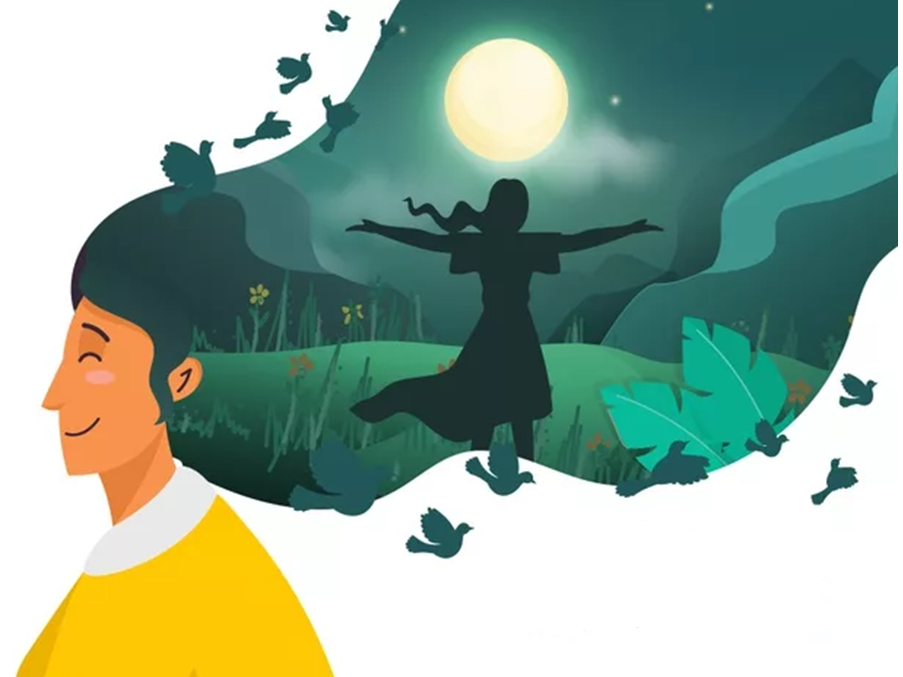 SVETOVÝ DEŇ DUŠEVNÉHO ZDRAVIA
Mgr. Beáta Sláviková
Čo je to duševné zdravie?
vedomie vlastnej hodnoty,
uvedomenie si vlastných možností a schopností,
schopnosť vytvárať a udržiavať vzťahy a psychickú pohodu,
duševné zdravie je CIEĽOM, nie normou....
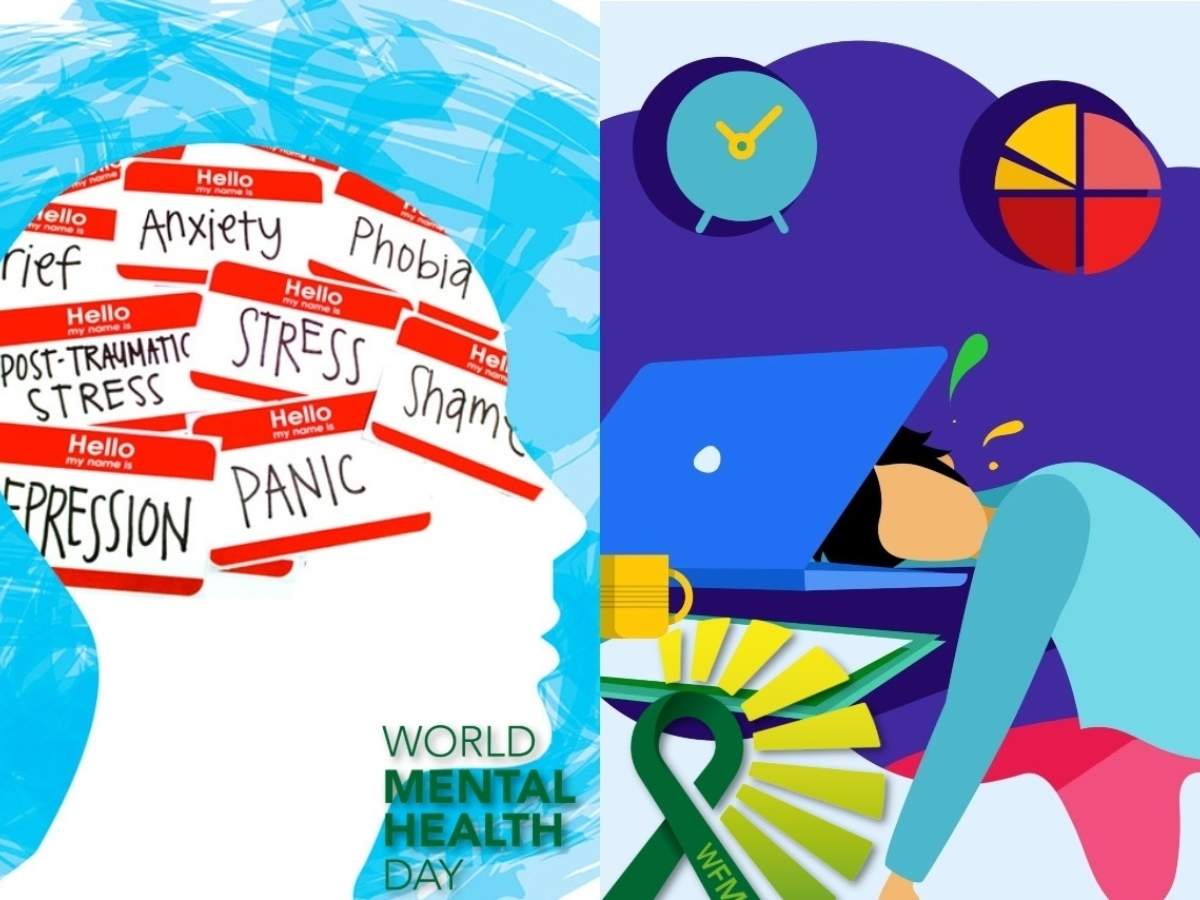 Čo vplýva na duševné zdravie?
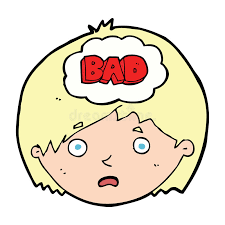 NEGATÍVNE MYŠLIENKY
KONFLIKTNÉ VZŤAHY

NEDOSTATOK POHYBU

KORONAKRÍZA (izolácia)
STRES
NADMERNÁ PSYCHICKÁ ZÁŤAŽ
NEDOSTATOK SPÁNKU 
NEVYVÁŽENÁ STRAVA
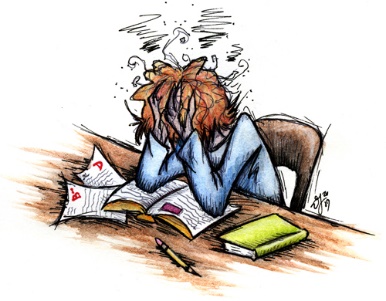 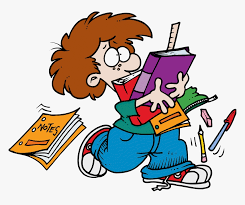 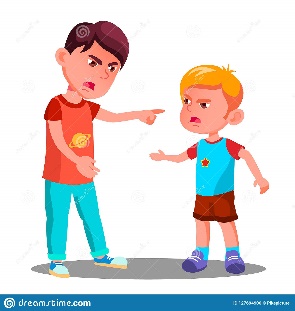 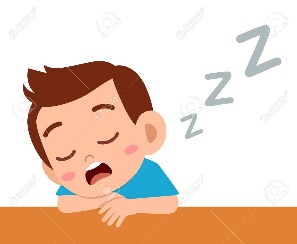 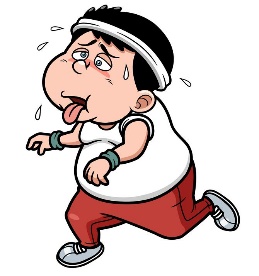 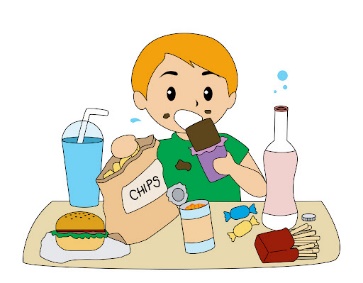 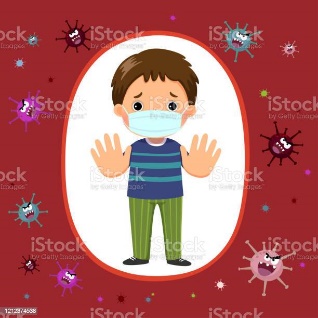 Najčastejšie duševné choroby detí a adolescentov.
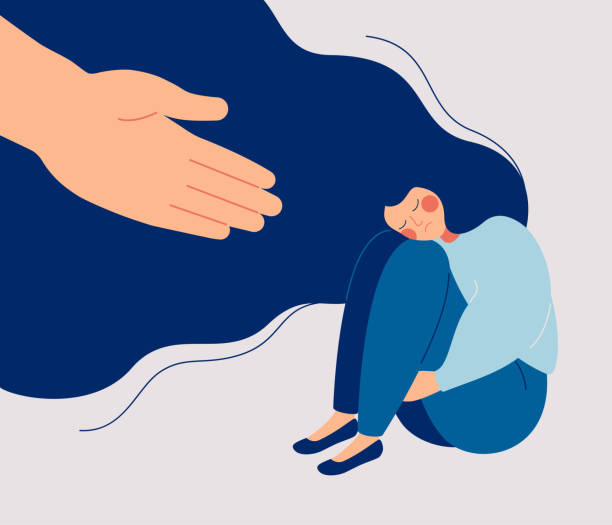 Poruchy aktivity a pozornosti
Porucha autistického spektra
Úzkosti a fóbie
Depresie
Poruchy príjmu potravy
Sebapoškodzovanie
OCD
Posttraumatická stresová porucha
7 zásad pre udržanie DUŠEVNÉHO ZDRAVIA:
Pamätaj na svoju pohodu: uisti sa, že máš dosť spánku, vyváženú stravu a dostatok pohybu na čerstvom vzduchu.
Venuj sa záľubám: Nájdi si niečo, čo ťa baví a pociťuješ pri tom radosť.
Urob si čas na svoje myšlienky a pocity: Každý deň na nejakú dobu vypni počítač, tablet, mobil, TV a pod. Skús byť len sám so sebou.
Buď súčasťou skupiny: Venuj čas ľuďom s ktorými ti je dobre.
Maj realistické očakávania od svojej nálady: Všetci máme niekedy zlú náladu, kedy nevieme byť pozitívny. Ak však pociťuješ, že máš zlú náladu už niekoľko týždňov, vyhľadaj pomoc.
Nastav si svoje ciele: Vyber si ciele, ktoré ťa motivujú, ale nepohlcujú. Ciele v ktorých môžeš zažiť úspech.
Buď na seba dobrý/á: Pokiaľ zažívaš ťažkú situáciu, dýchaj pokojne a hovor k sebe samému, akoby si hovoril k najlepšiemu priateľovi.
Pozrite si nasledovné video.
https://www.youtube.com/watch?v=Y3cpV_dnN_I
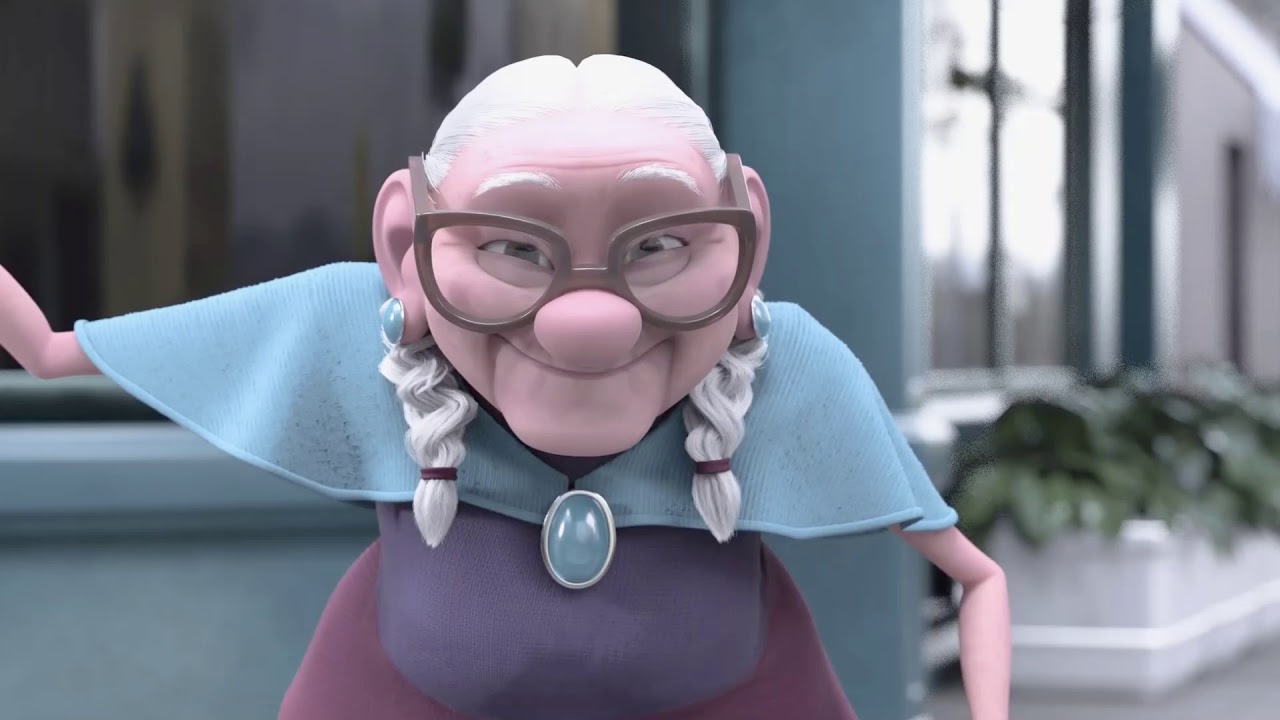 AKTIVITA: Čo by ste urobili v nasledujúcich situáciách?
Pohádal som sa s najlepším kamarátom, bola to moja chyba.
Spolužiaci ma ohovárajú pred učiteľom.
Cítim sa veľmi smutne, lebo sa mi v škole nedarí.
Spolužiak mi ukradol hru, ktorú som mal/a v lavici.
Niektorí spolužiaci ma šikanujú.
Učiteľ/a mi povedala niečo, čo ma veľmi urazilo.
Potrebujem sa učiť a ostatní spolužiaci robia hluk.
Niekto mi berie veci z tašky, alebo lavice, bez môjho súhlasu.
Spolužiak ma udrel, alebo sotil do mňa.
Kamaráti chcú strieľať na vtáky, ale ja to robiť nechcem.
ĎAKUJEM VÁM ZA POZORNOSŤ.